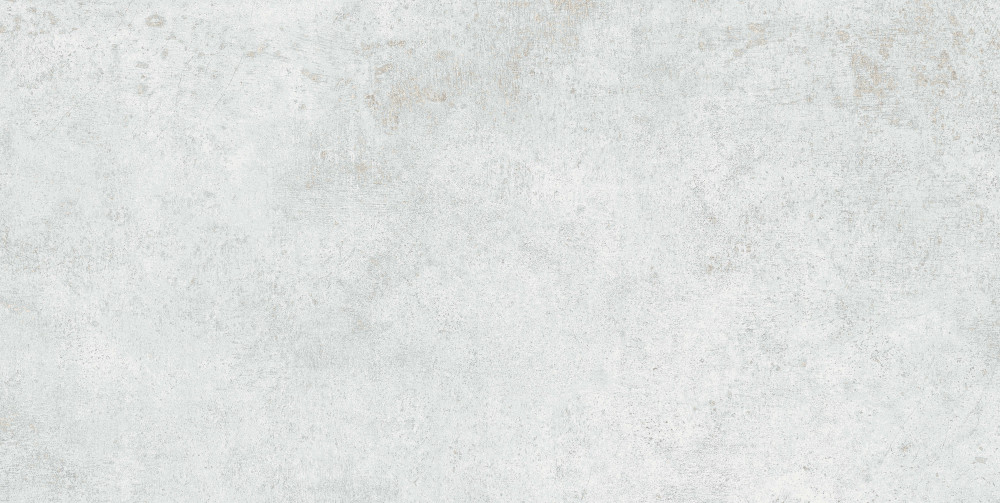 МНЕМОНИКА
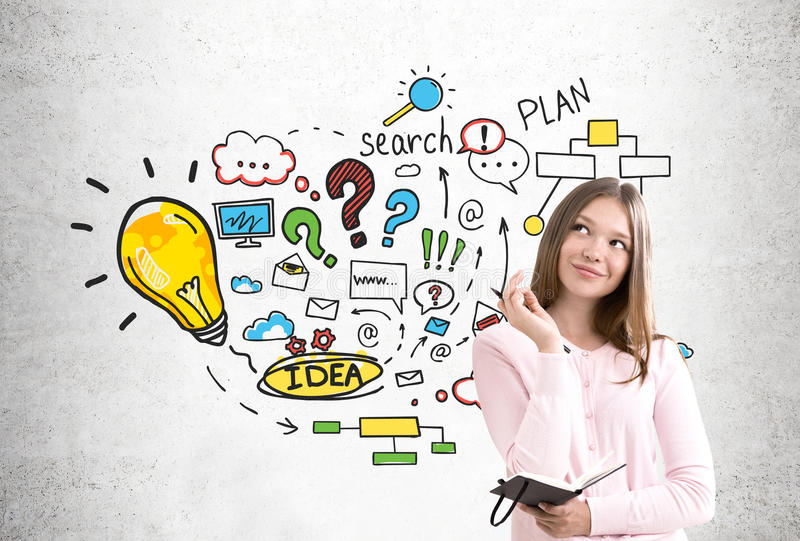 Рид Тамара Александровна
Учитель английского языка
МАОУ СШ №147
г.Красноярск
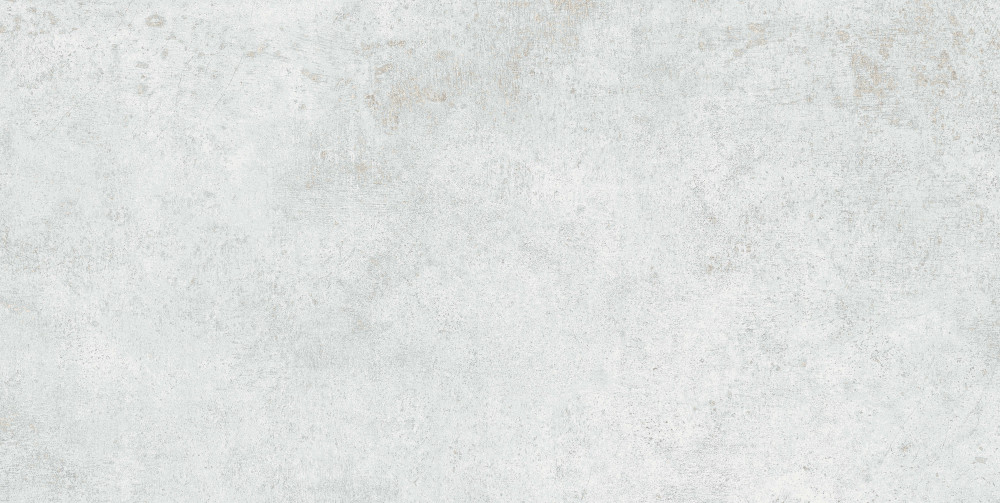 As vocabulary is reduced , so are the number of feelings you can express, the number of events you can describe, the number of the things you can identify! Not only understanding is limited, but also experience. Man grows by language. Whenever he limits language he retrogresses!

С сокращением словарного запаса уменьшается количество чувств, которые вы можете выразить, количество событий, которые вы можете описать, количество предметов, которые вы можете назвать. Ограничено не только понимание, но еще и опыт. Человек растет благодаря языку. Всякий раз, когда он ограничивает язык, он приходит в упадок.

~ Sheri S. Tepper
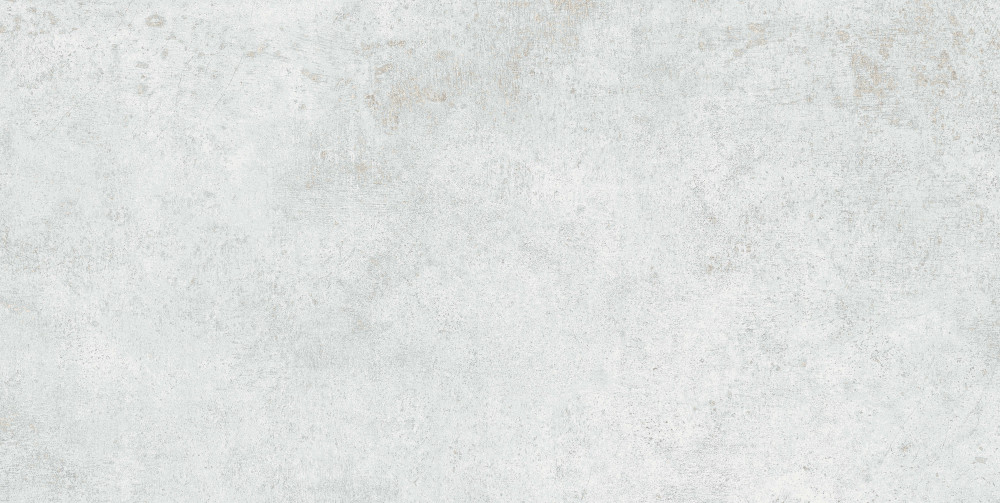 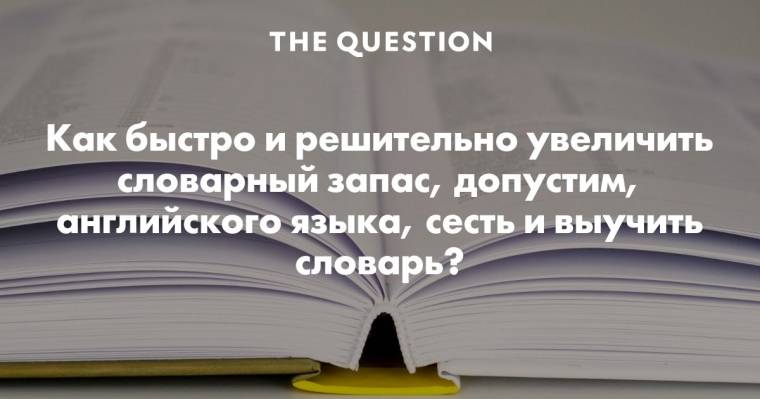 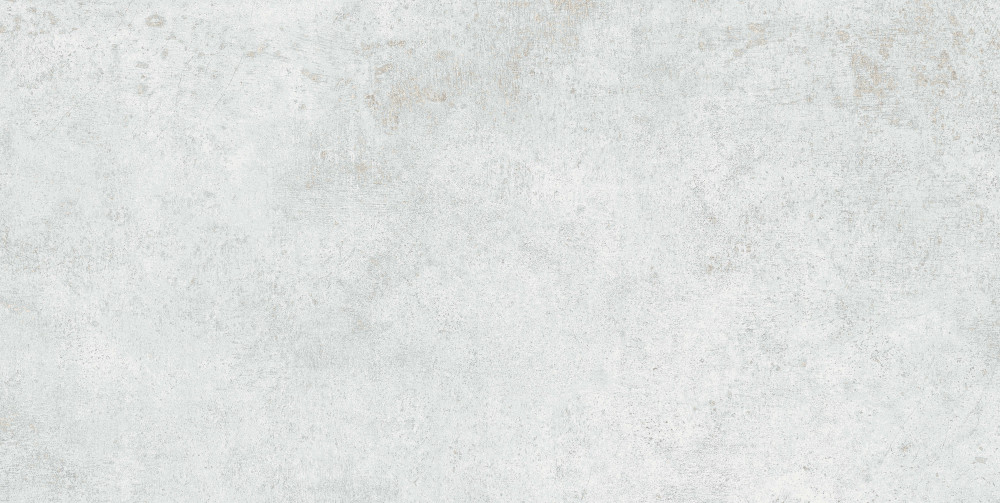 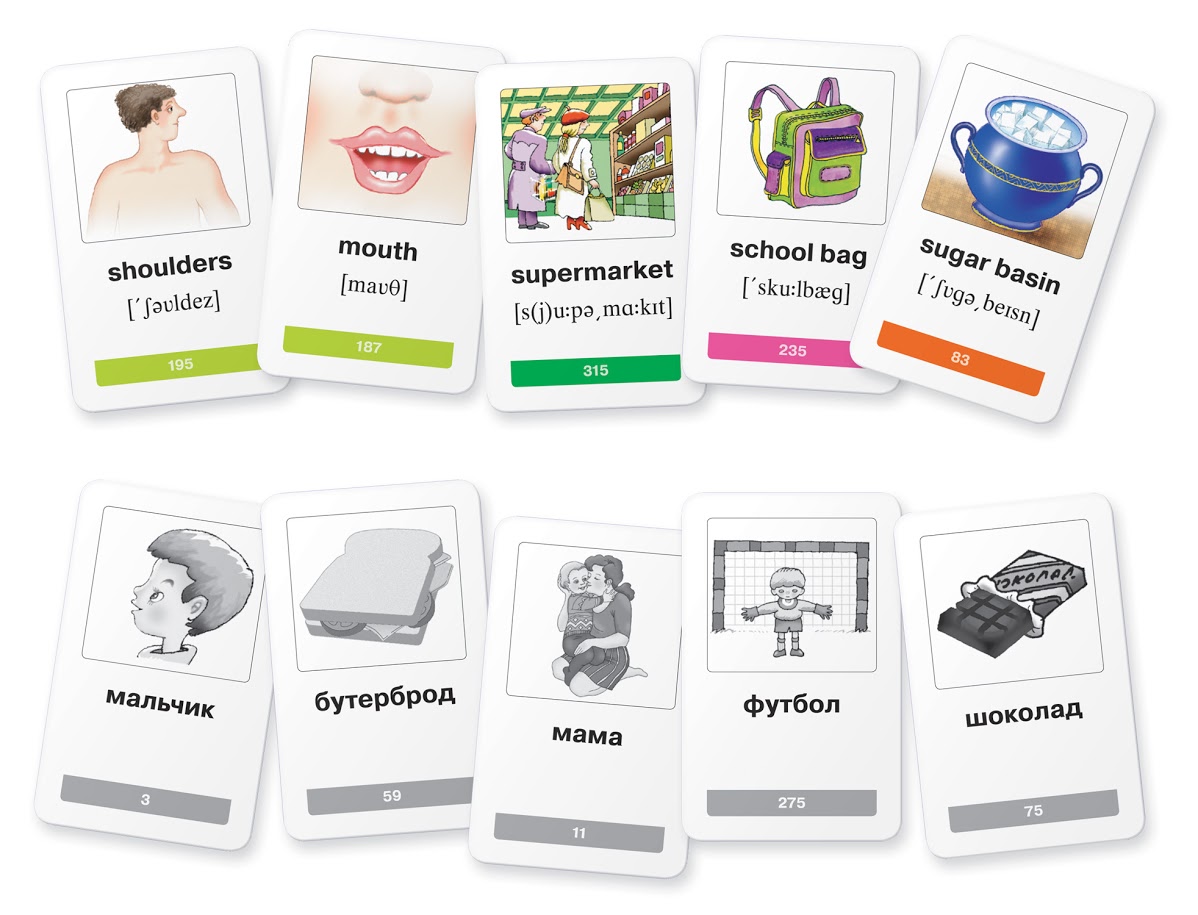 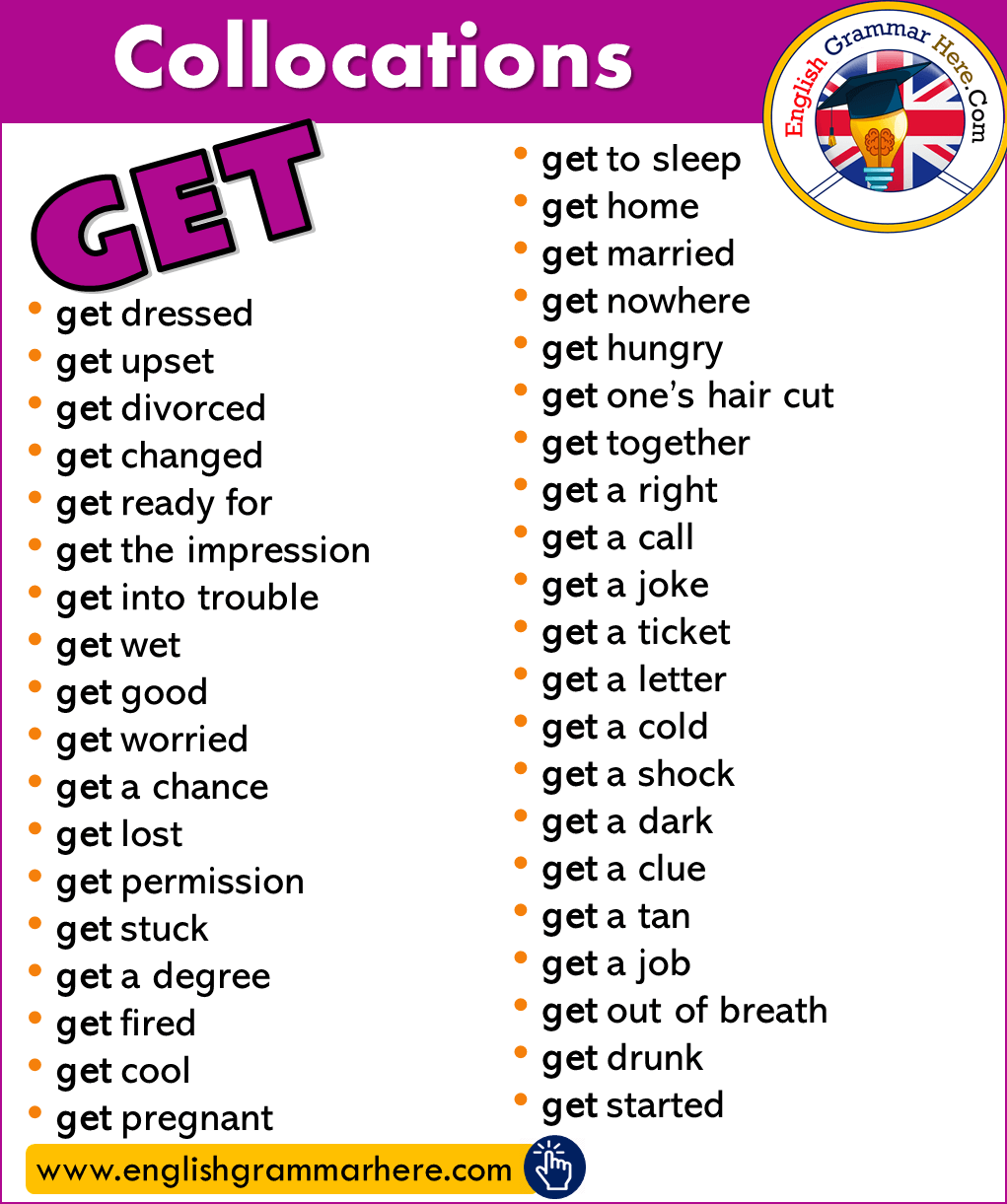 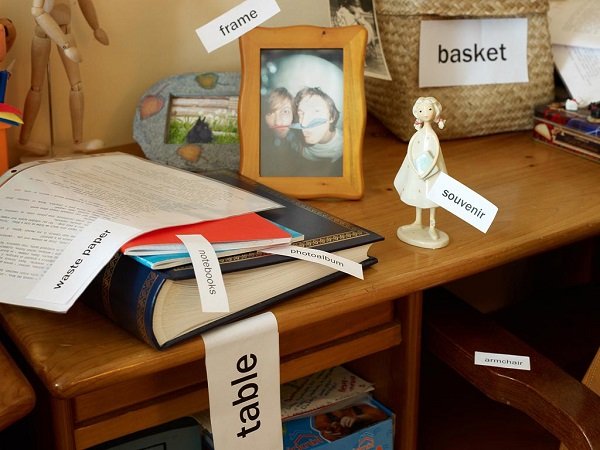 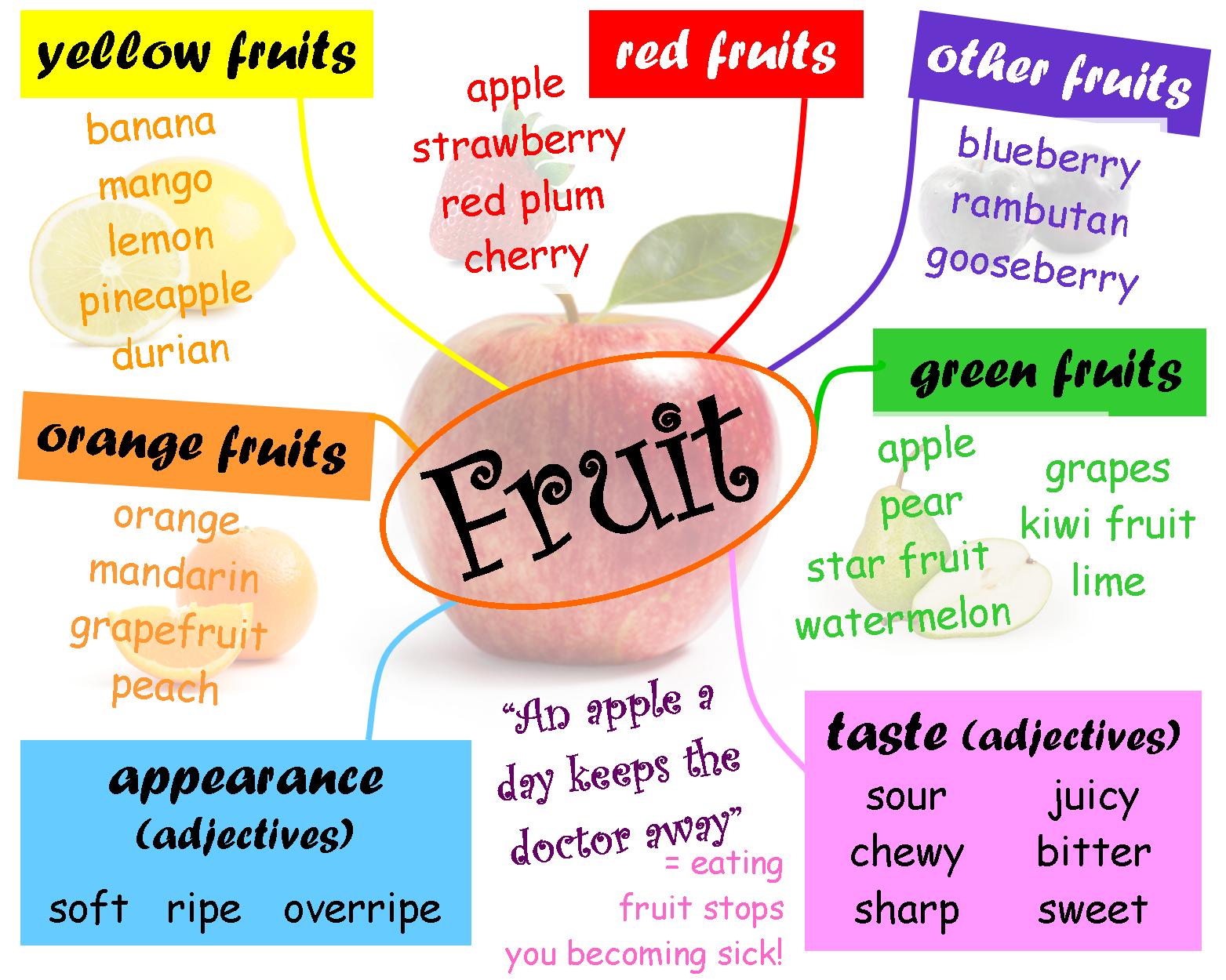 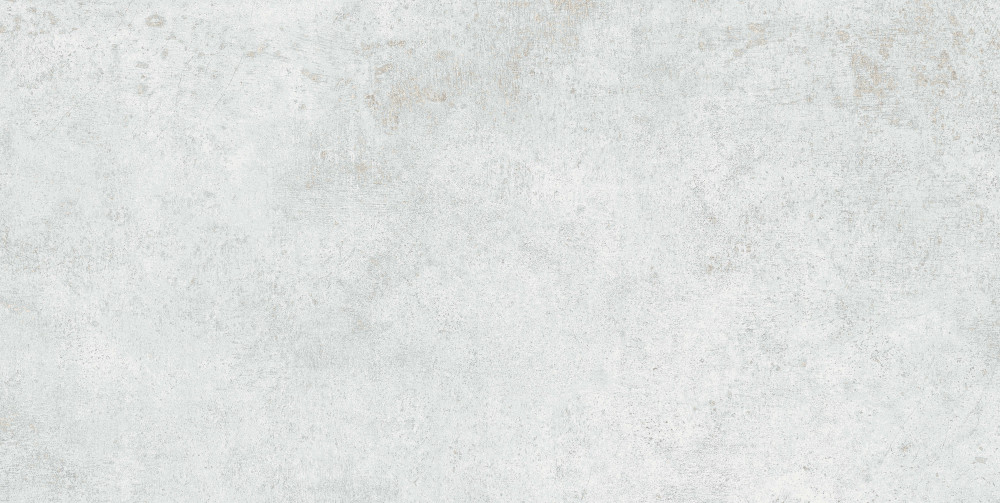 Запомнить слова из 1 столбца не составит труда,
 это интернациональные слова.
Computer
Music
Bank
Sport
Museum
Bruise
Plumber
Gloves
LipsEurope
А как проще запомнить слова, перевод которых не угадать?
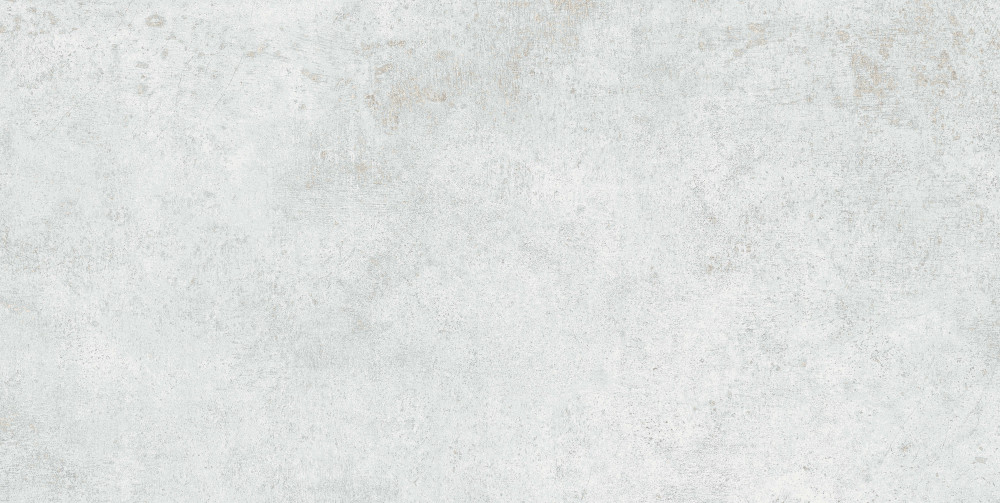 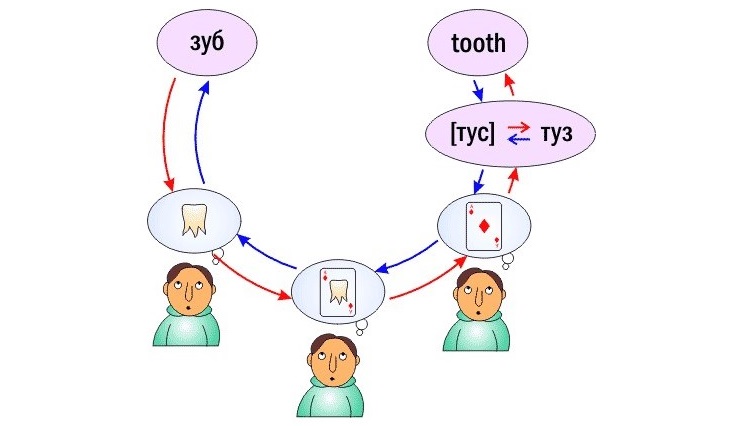 Пример того, как работает мнемотехника – способ запоминания, основанный на ассоциациях и визуализации
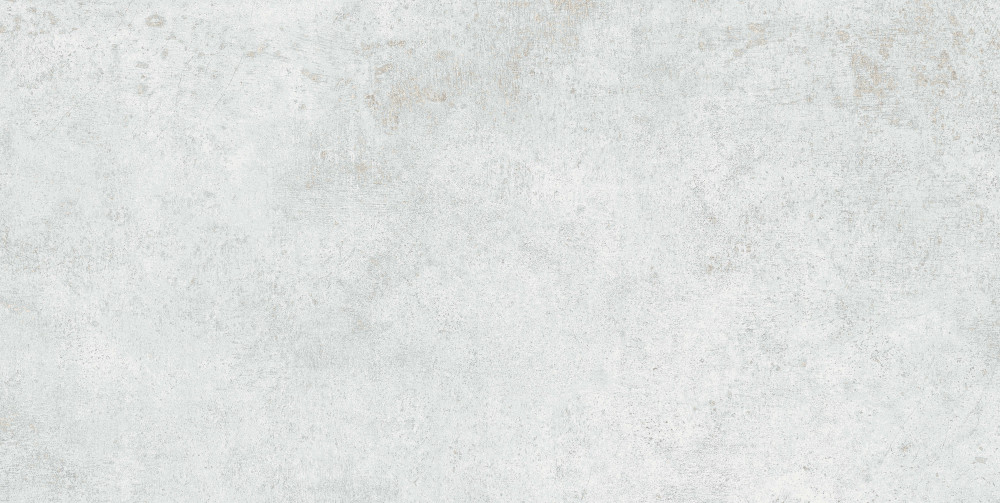 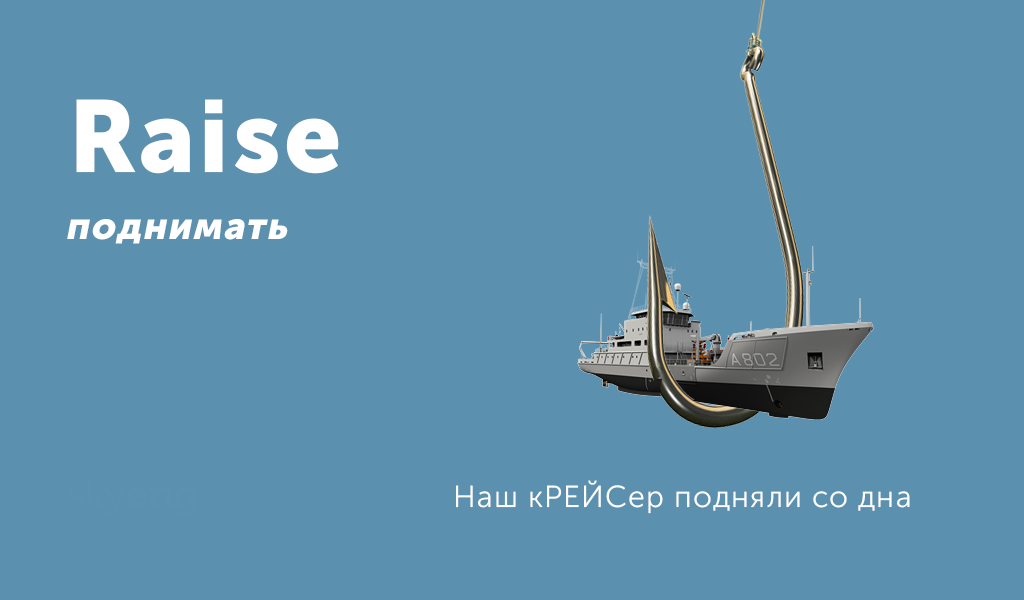 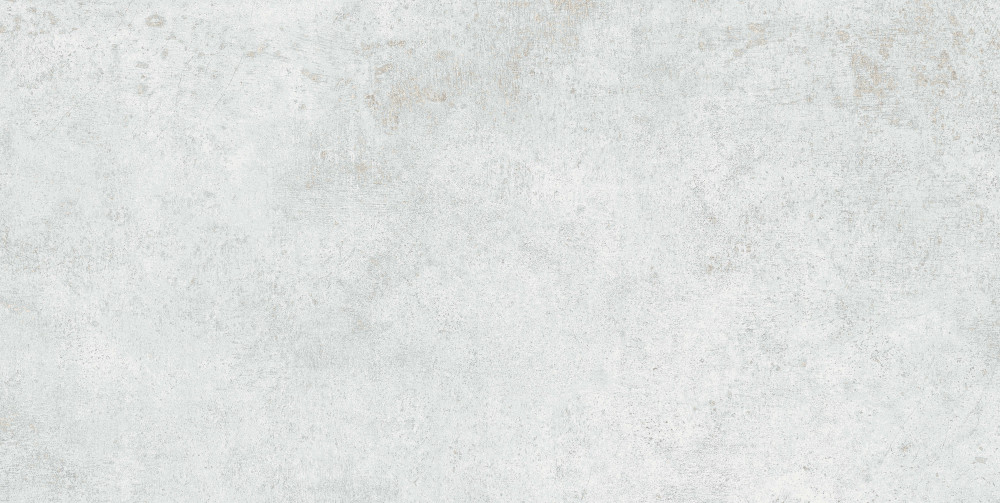 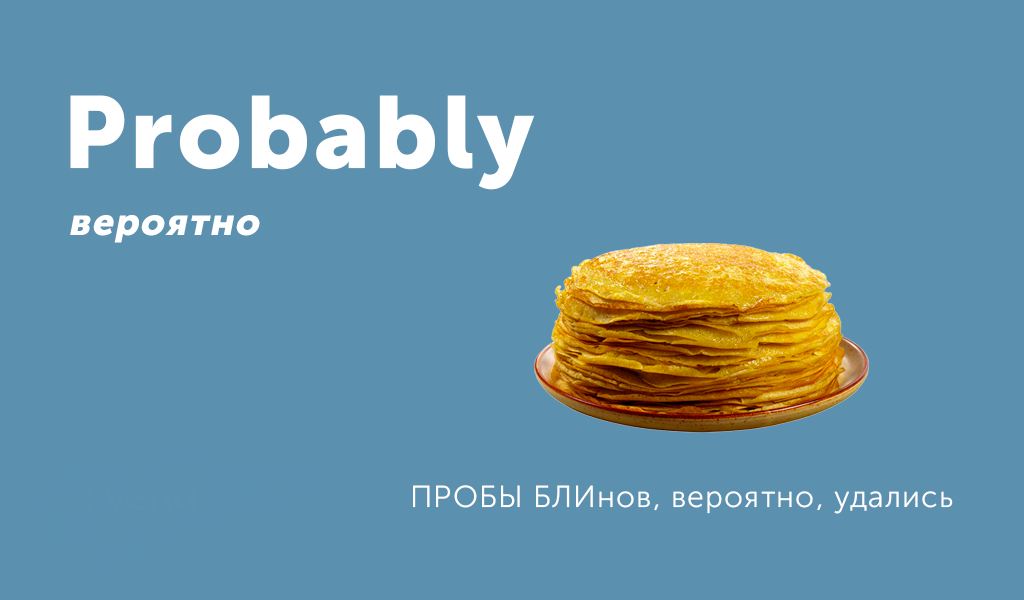 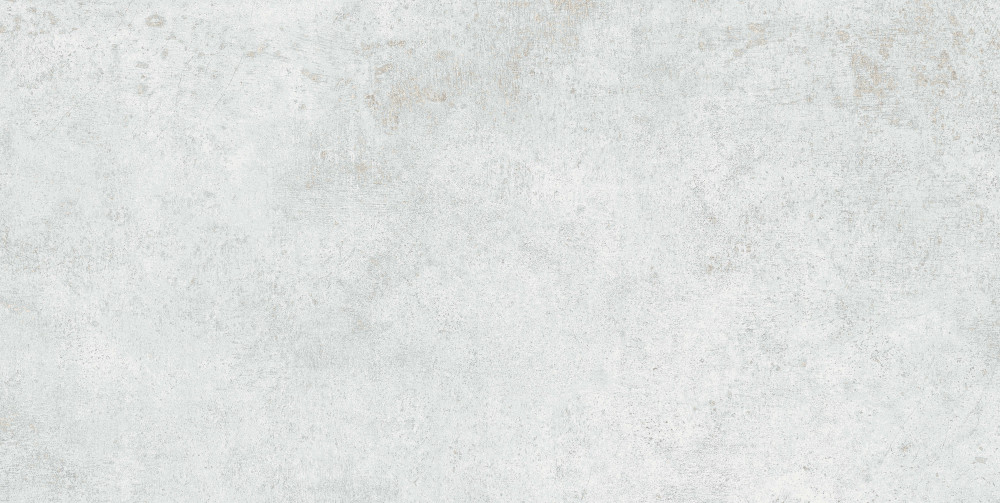 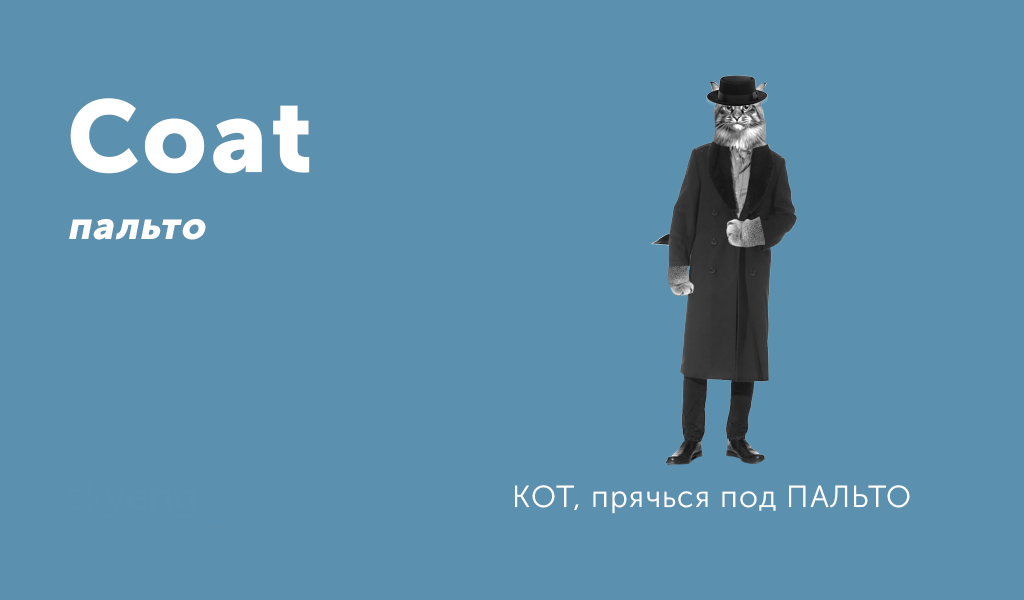 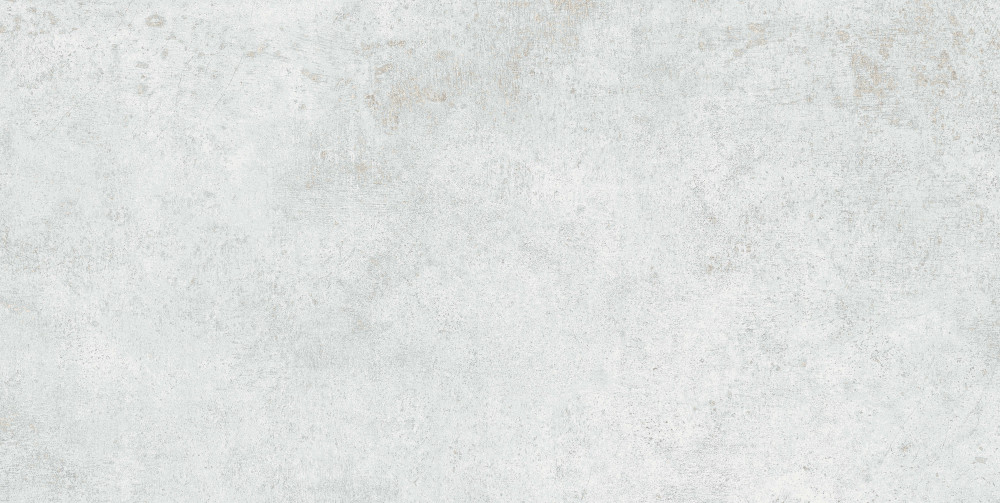 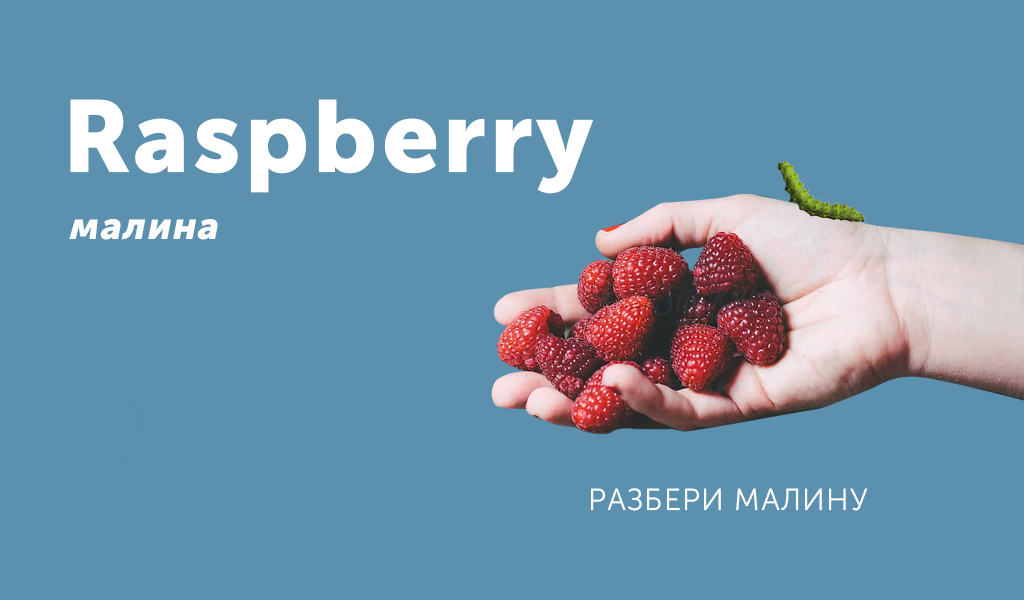 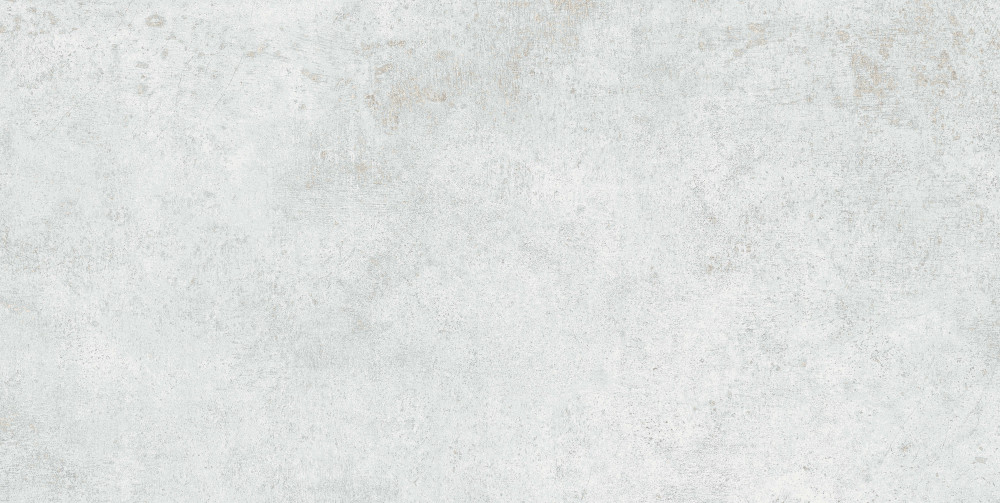 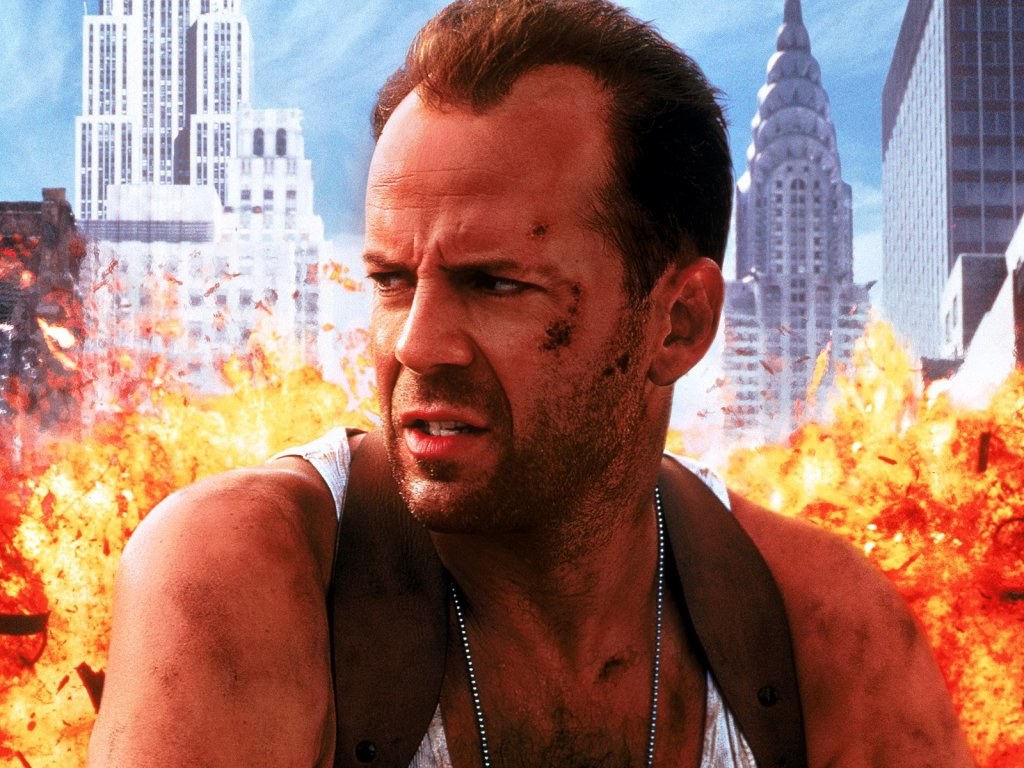 Bruise
БРЮС часто получает СИНЯК в фильмах
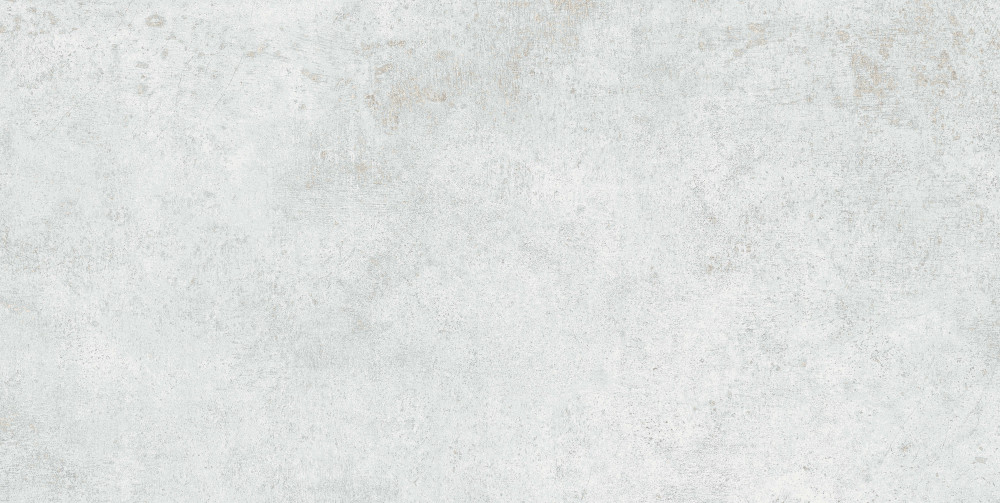 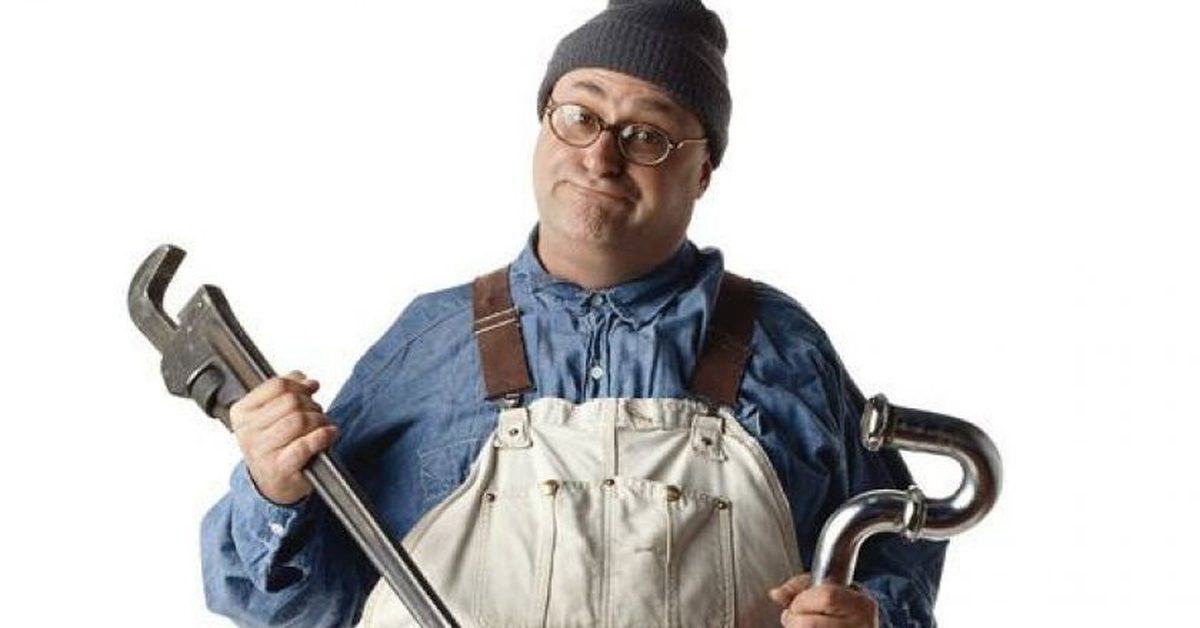 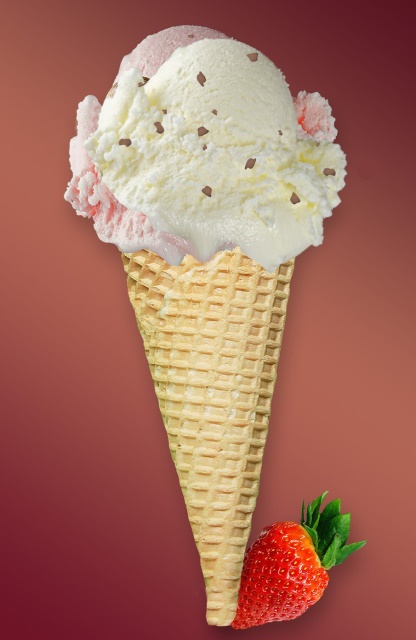 Plumber
CАНТЕХНИК устал и съел ПЛОМБИР
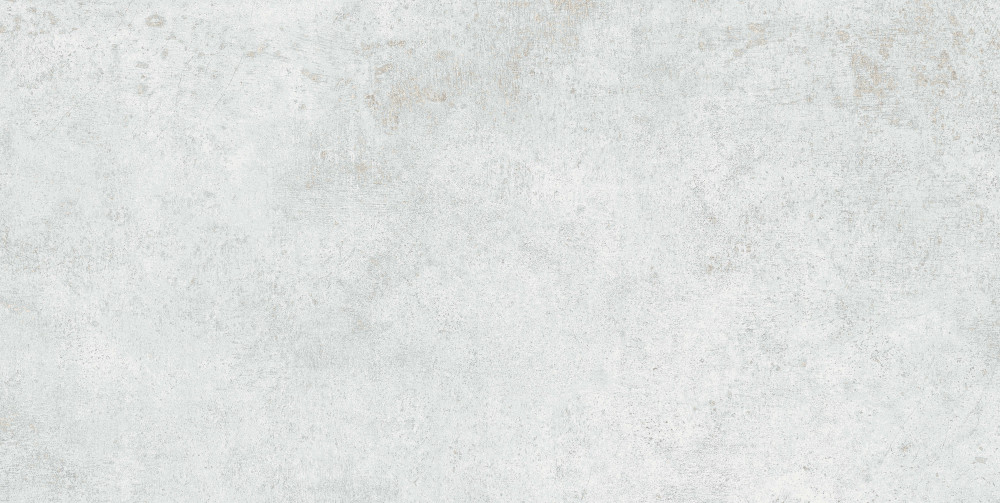 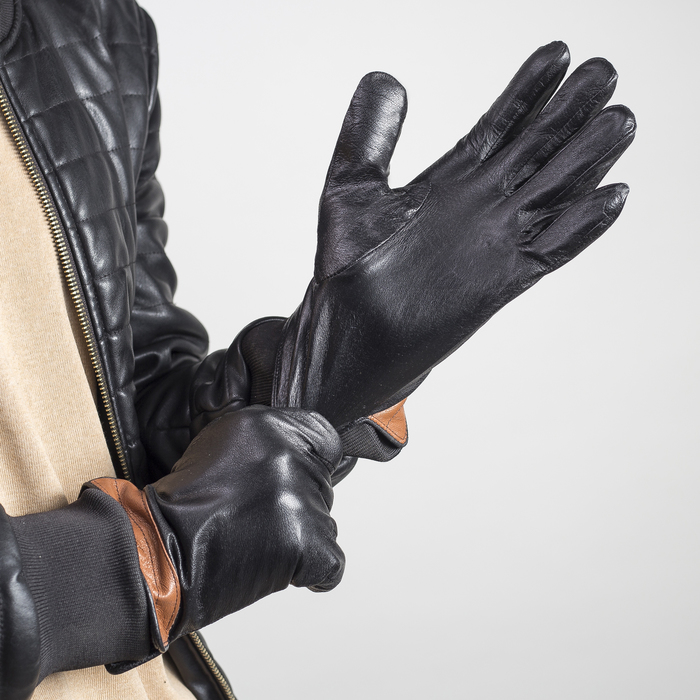 Gloves
ПЕРЧАТКИ ГЛАДКИЕ на ощупь
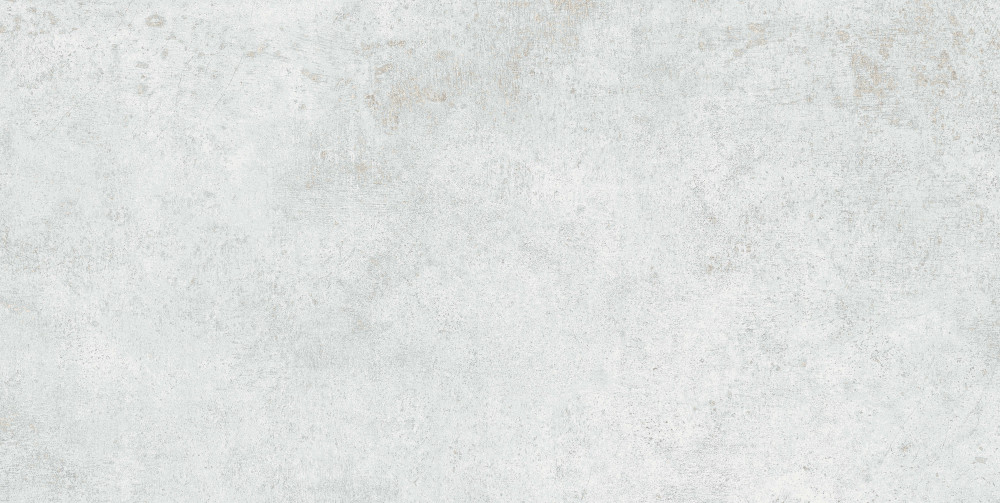 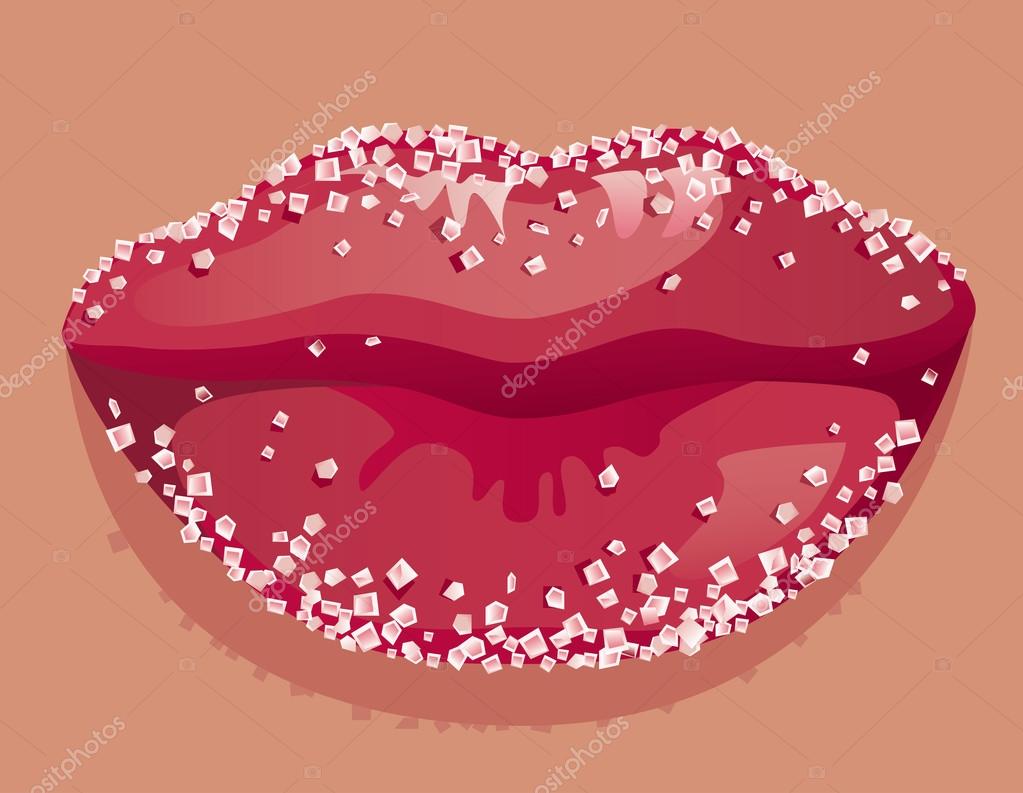 Lips
ГУБЫ ЛИПКИЕ от мёда
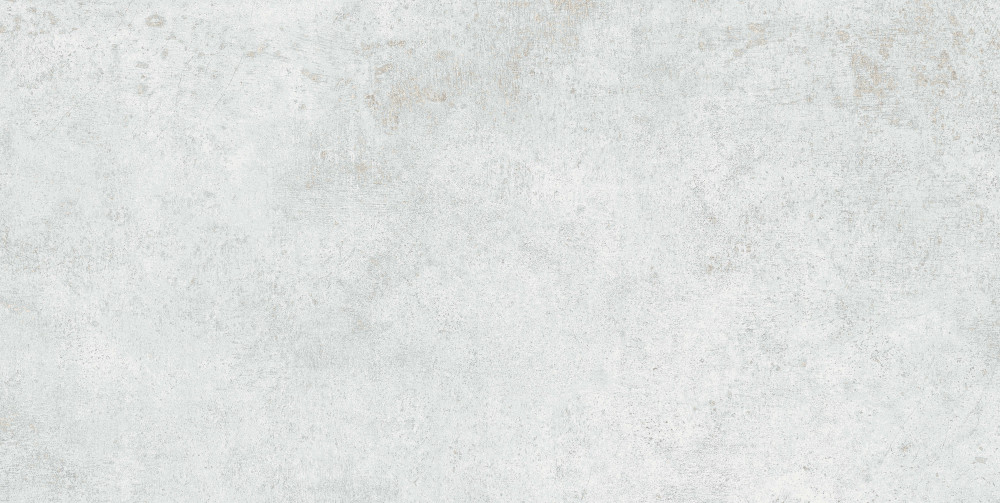 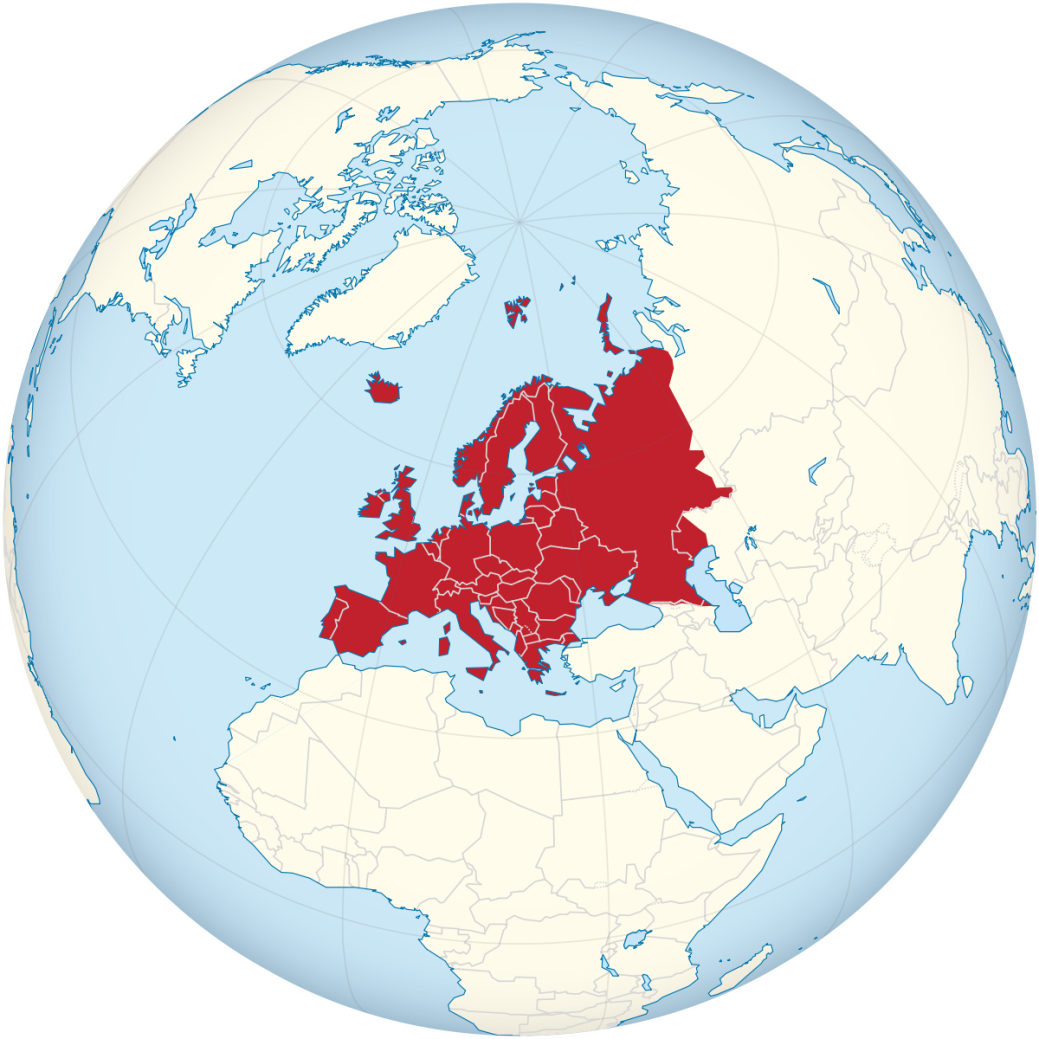 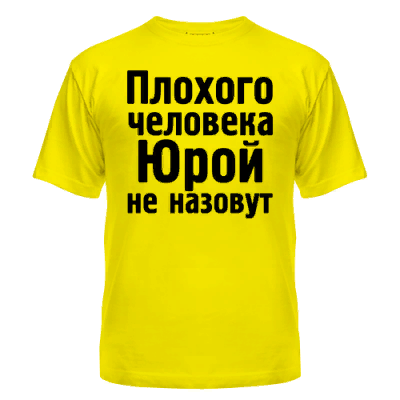 Europe
ЮРА живет в ЕВРОПЕ (произношение)
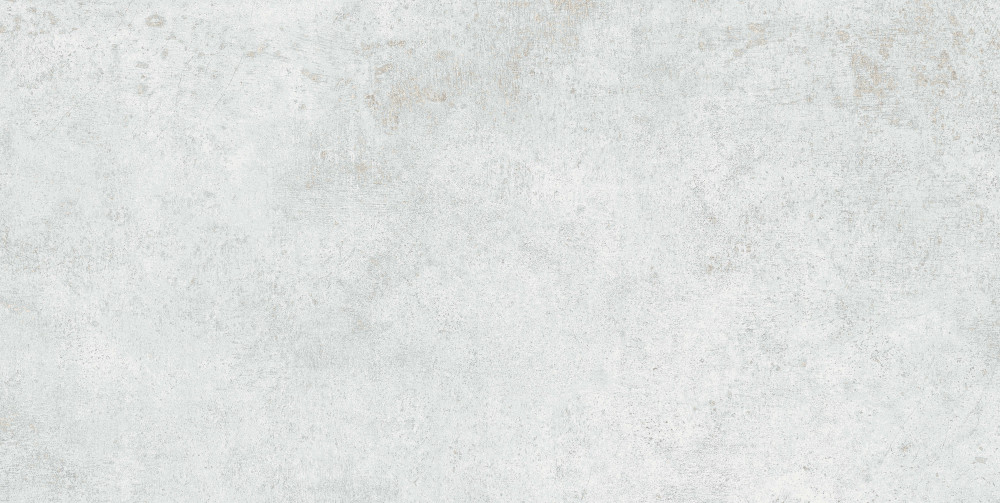 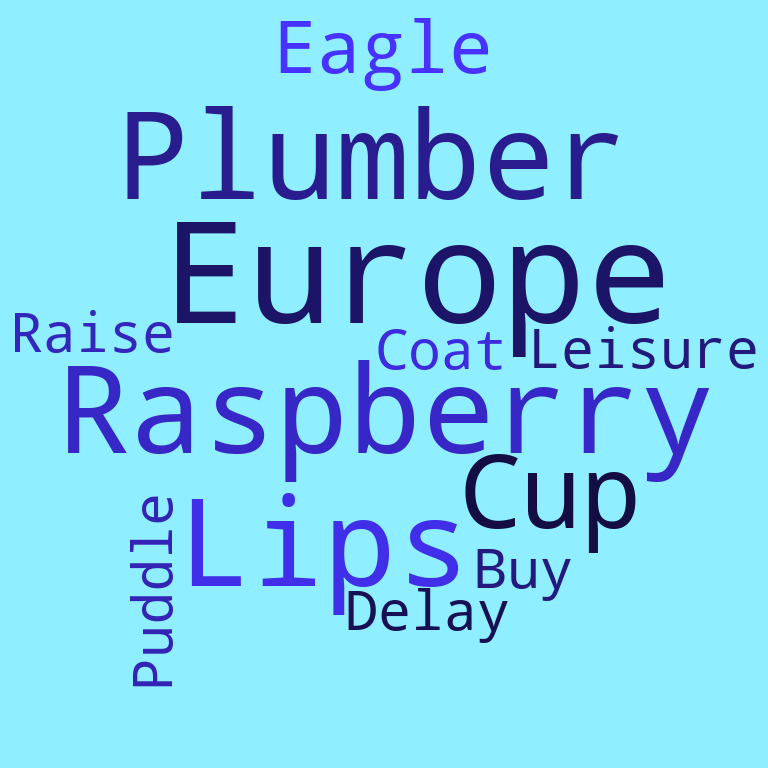 Какие слова удалось запомнить? Придумайте ассоциации для других!